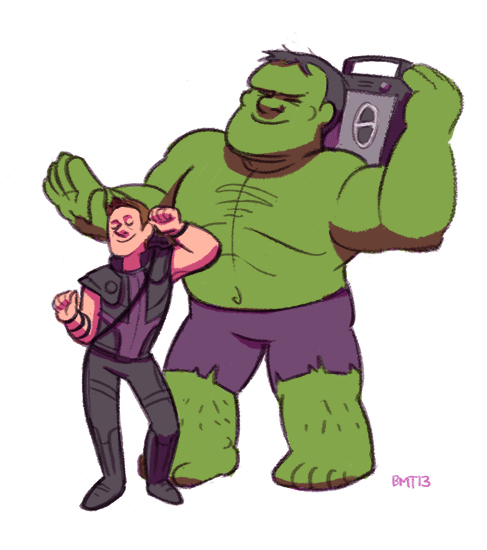 Did you finish your listening and writing homework?
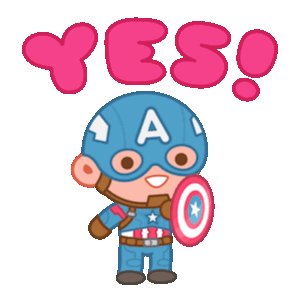 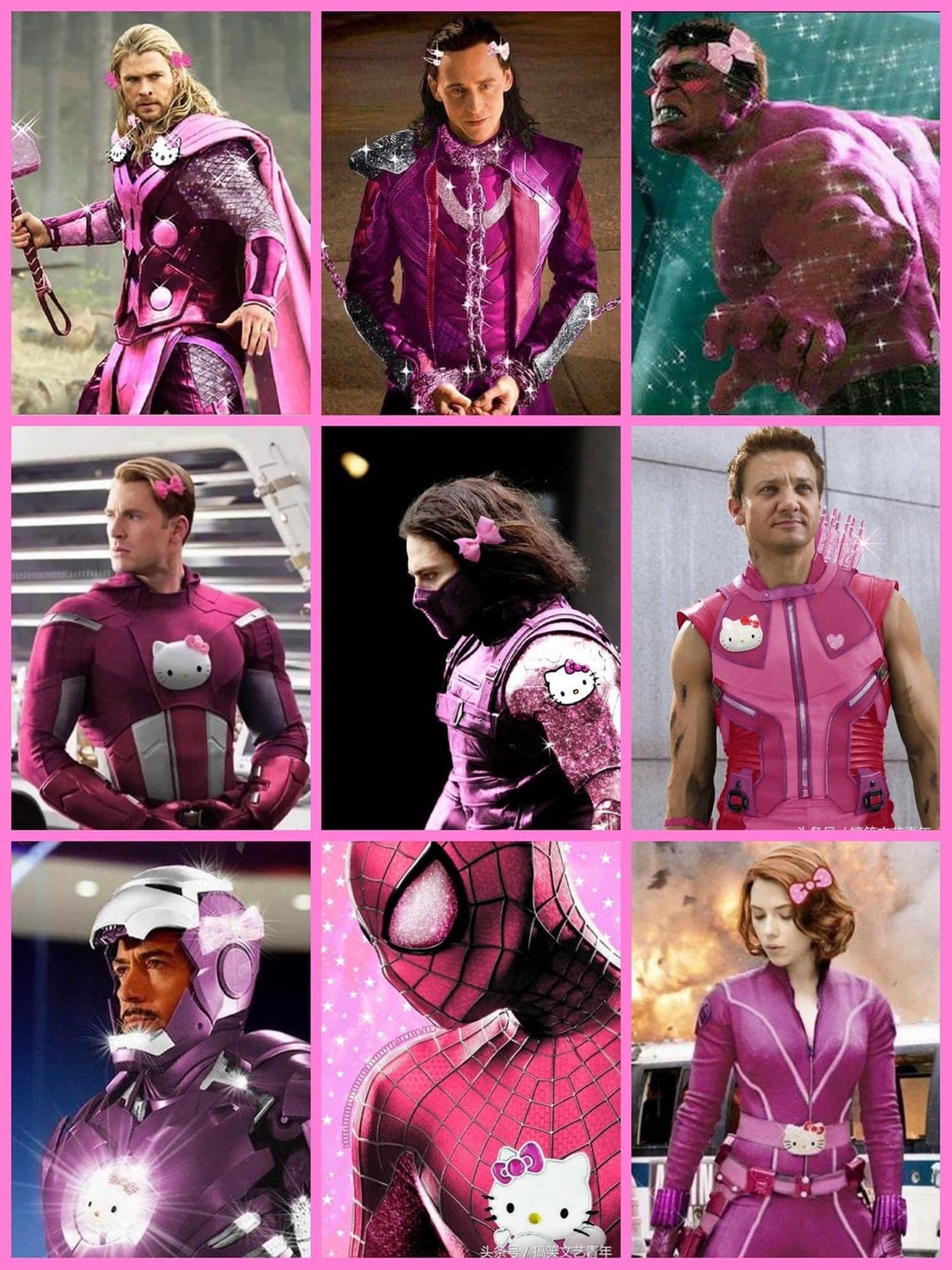 We are pink Avengers!
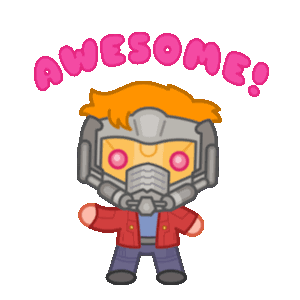 drinking
直接+ing
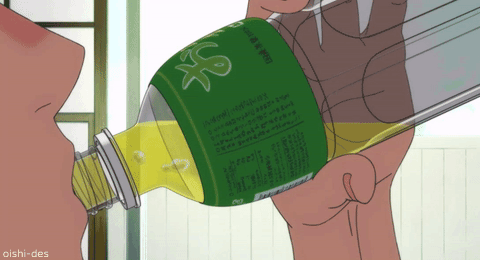 eating
直接+ing
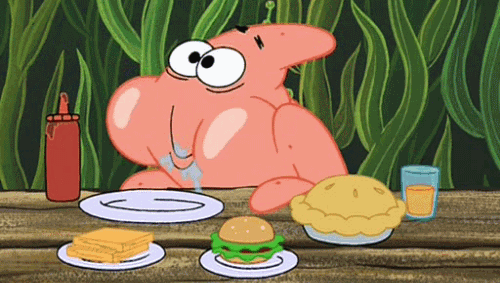 reading
直接+ing
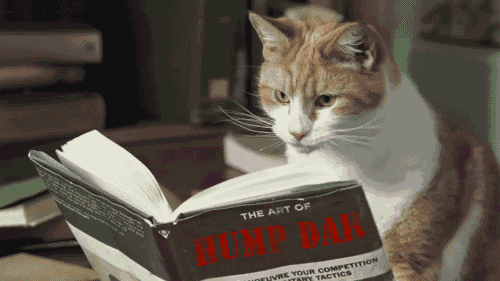 sleeping
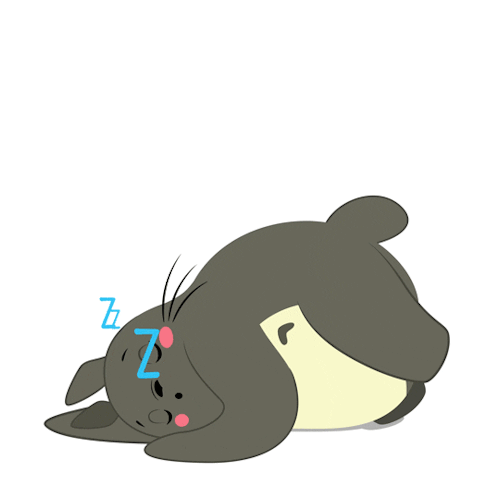 直接+ing
writing
字尾去e +ing
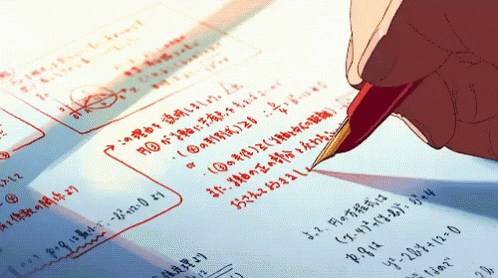 running
單字結尾是
子音+母音+子音，
  重覆字尾 +ing
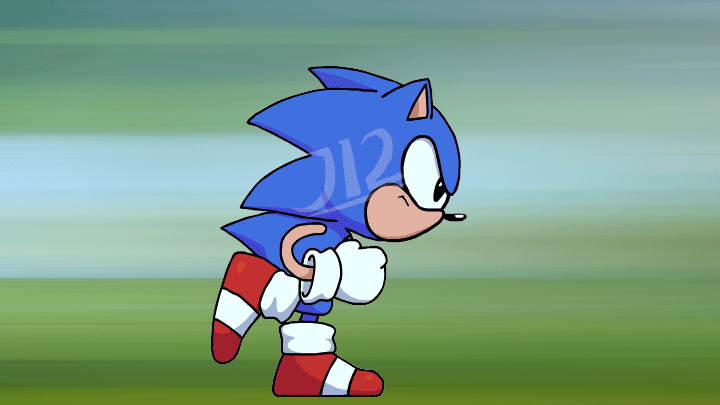 swimming
單字結尾是
子音+母音+子音，
  重覆字尾 +ing
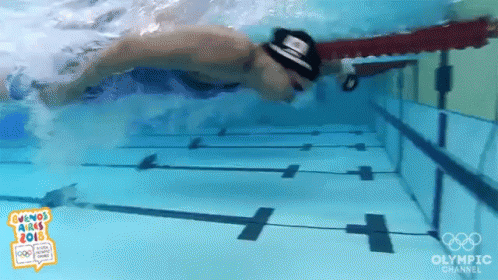 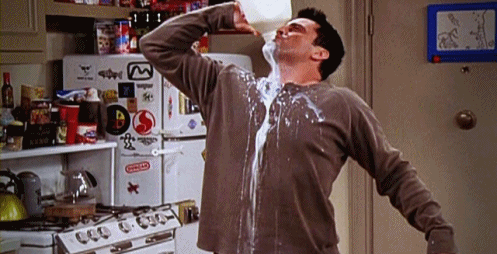 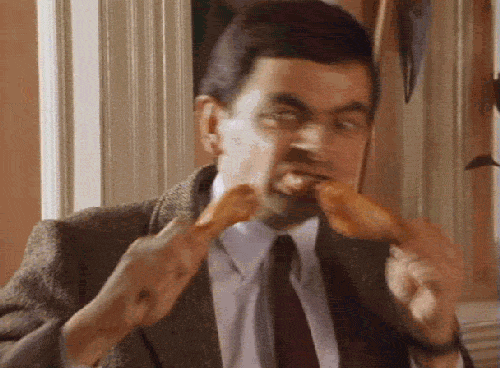 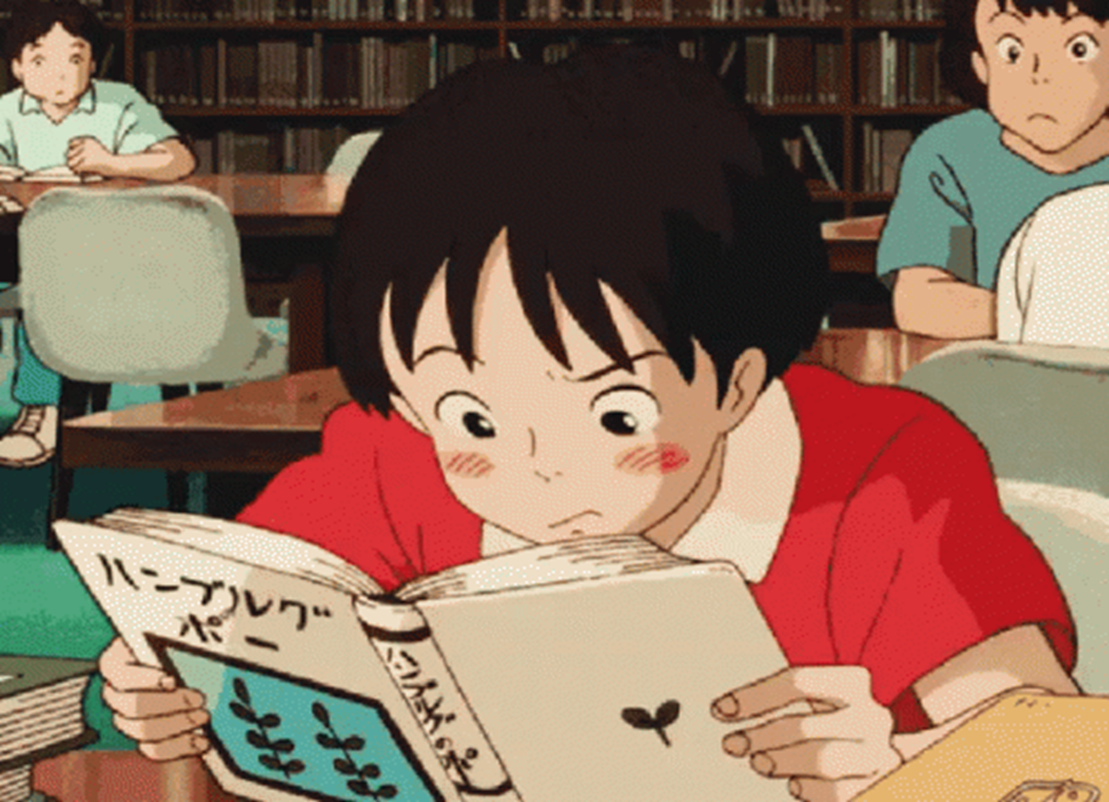 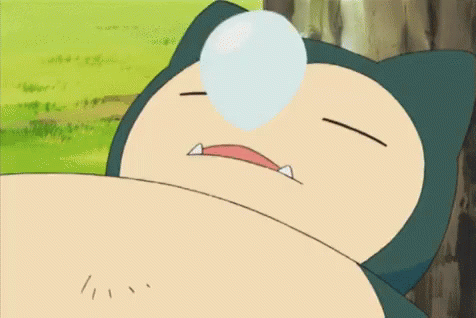 1
drinking
3
4
2
reading
sleeping
eating
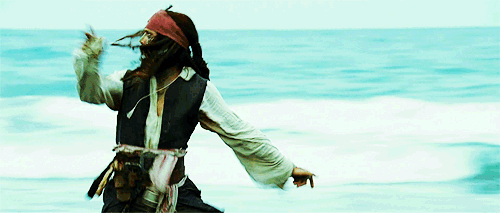 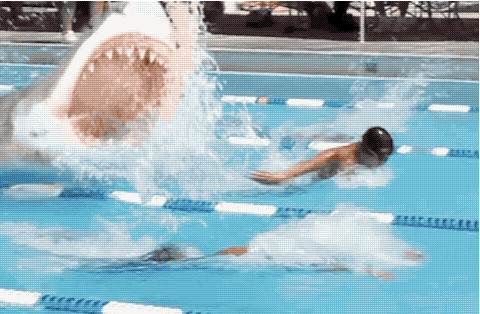 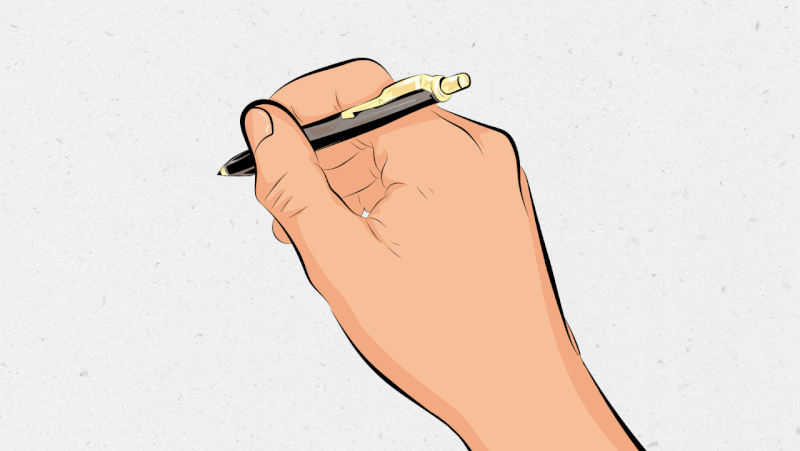 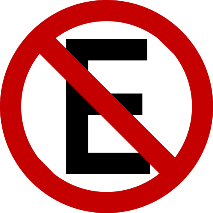 6
running
5
7
writing
swimming
What are you doing?
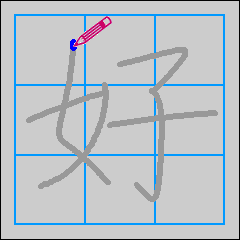 I am writing.
What is he doing?
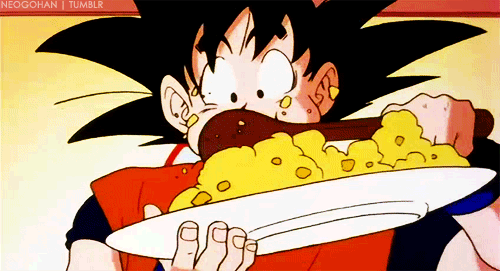 He is eating.
What is she doing?
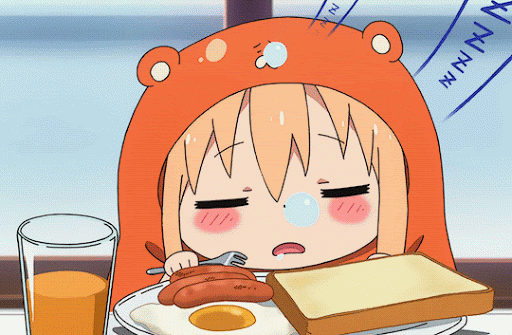 She is sleeping.
What is it doing?
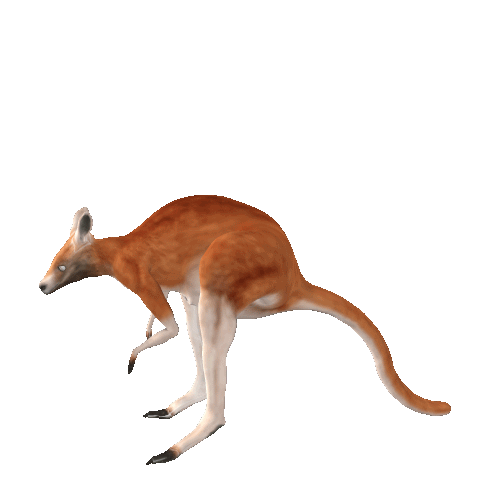 It is jumping.
What are they doing?
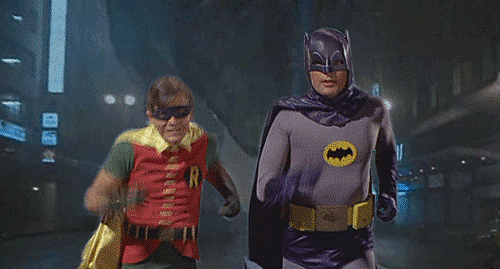 They are running.
What are you doing?
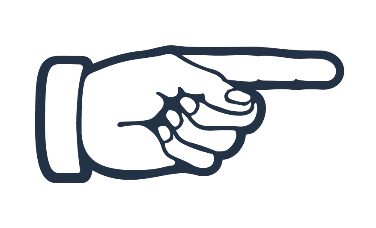 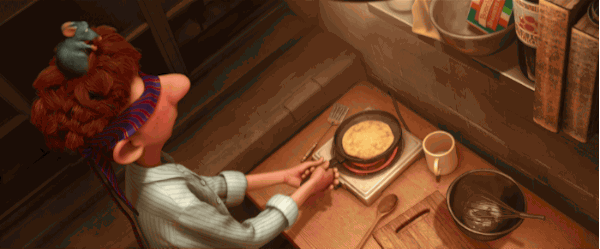 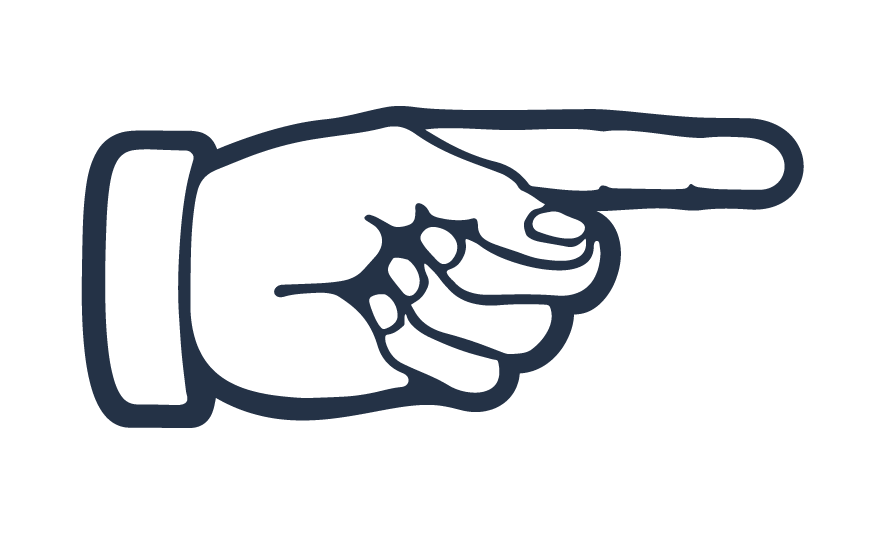 We are cooking.
walking and sitting.
I am
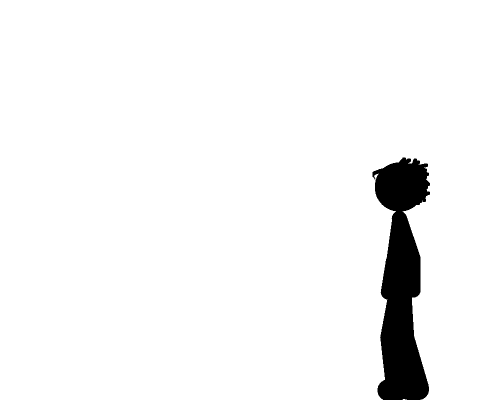 What are you doing?
crying.
He is
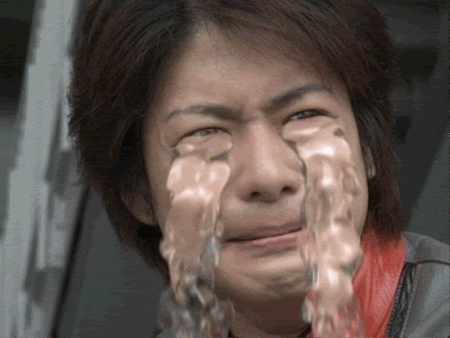 What is he doing?
She is
driving.
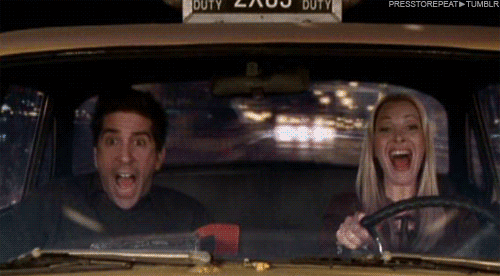 What is she doing?
What are they doing?
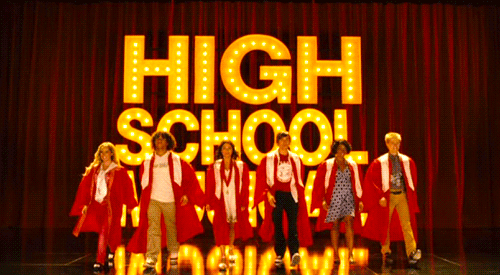 jumping.
They are
Blackpink is
dancing.
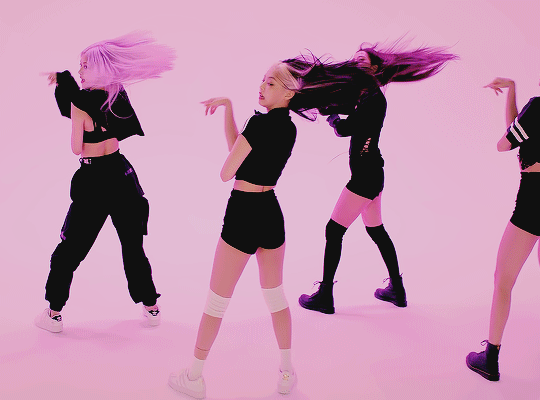 What is Blackpink doing?
watching TV.
We are
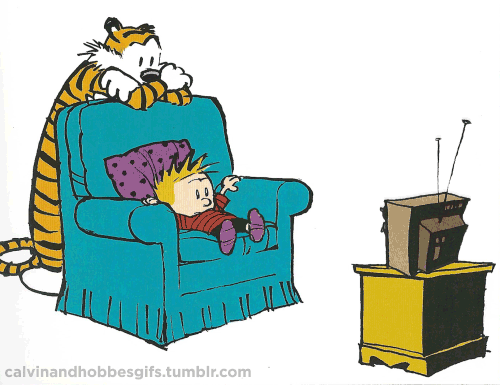 What are you doing?
Let’s check the answers!!!
AEIBM/FOCKJ/NDHLG
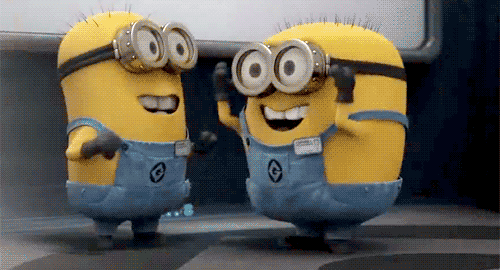 Homework this week
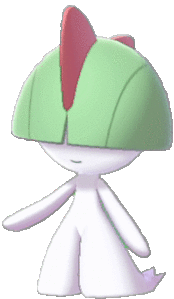 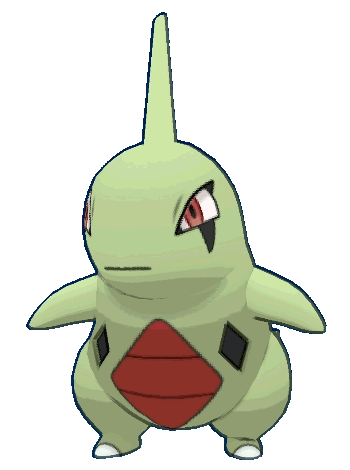 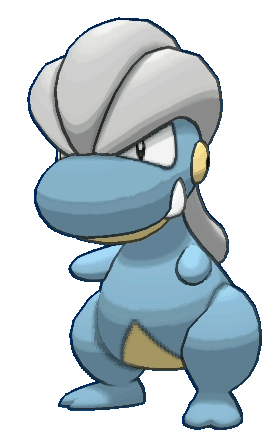 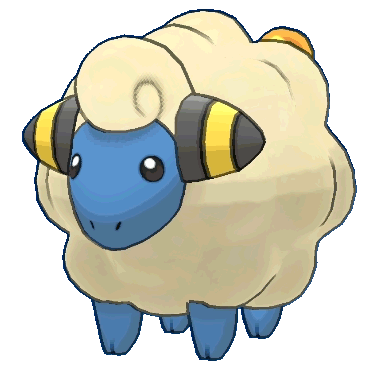 聽: CD1第52-56首。
說&讀:聽CD時跟著大聲唸。完成請
家長在課本P34簽名，下週換印章。
寫: ，下週一交。英語練習簿單字+縮寫轉換
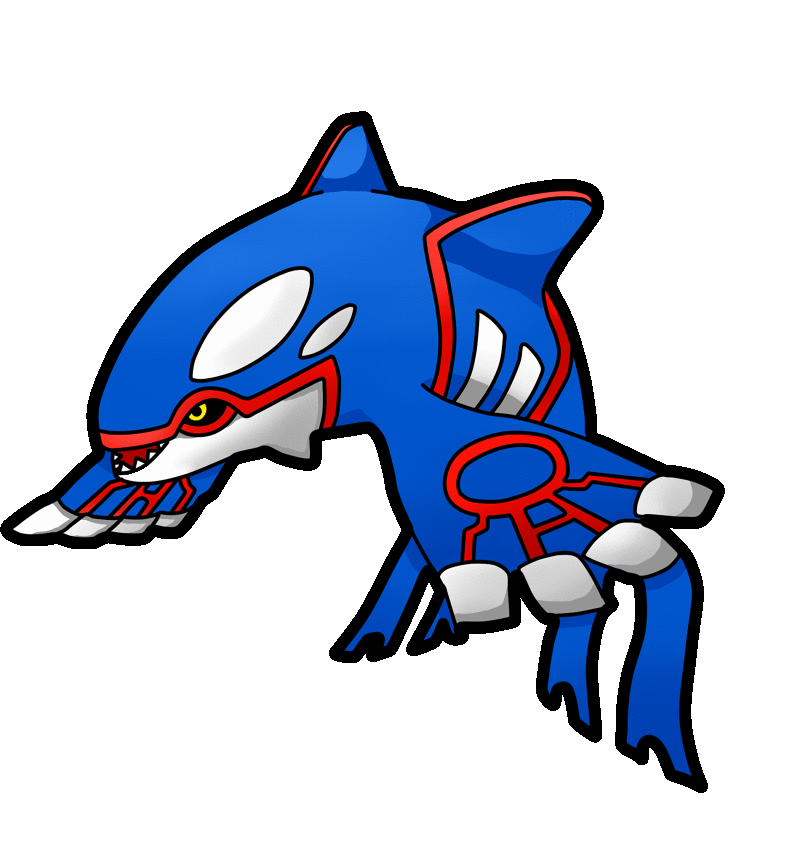 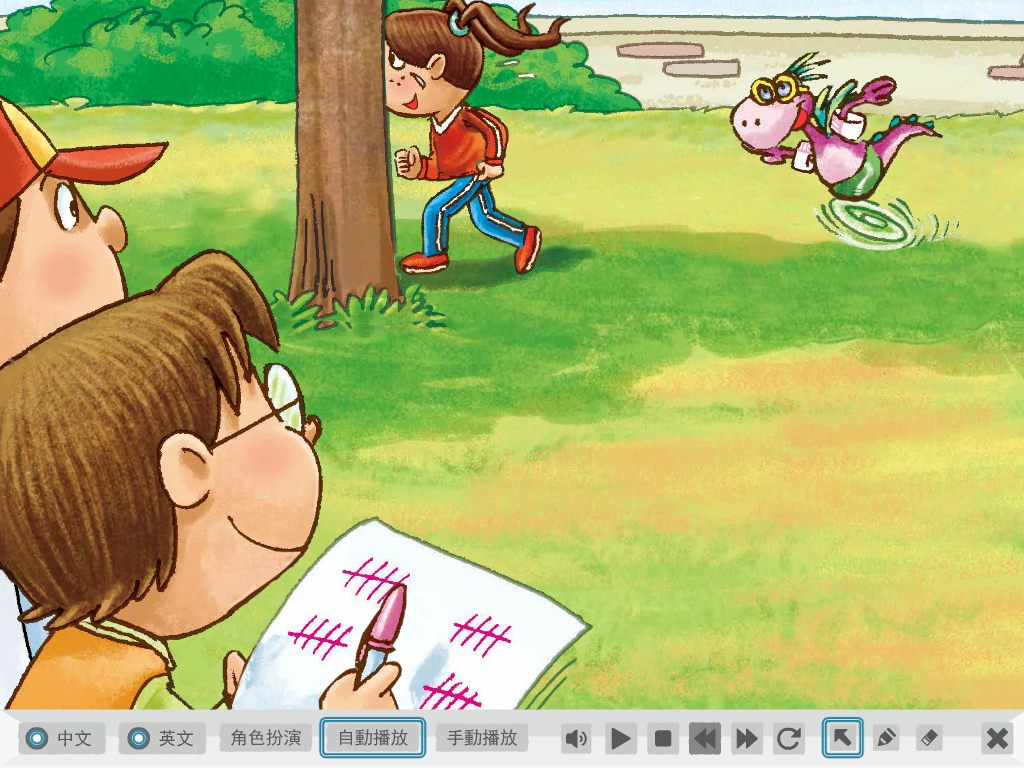 They are running.
They are counting.
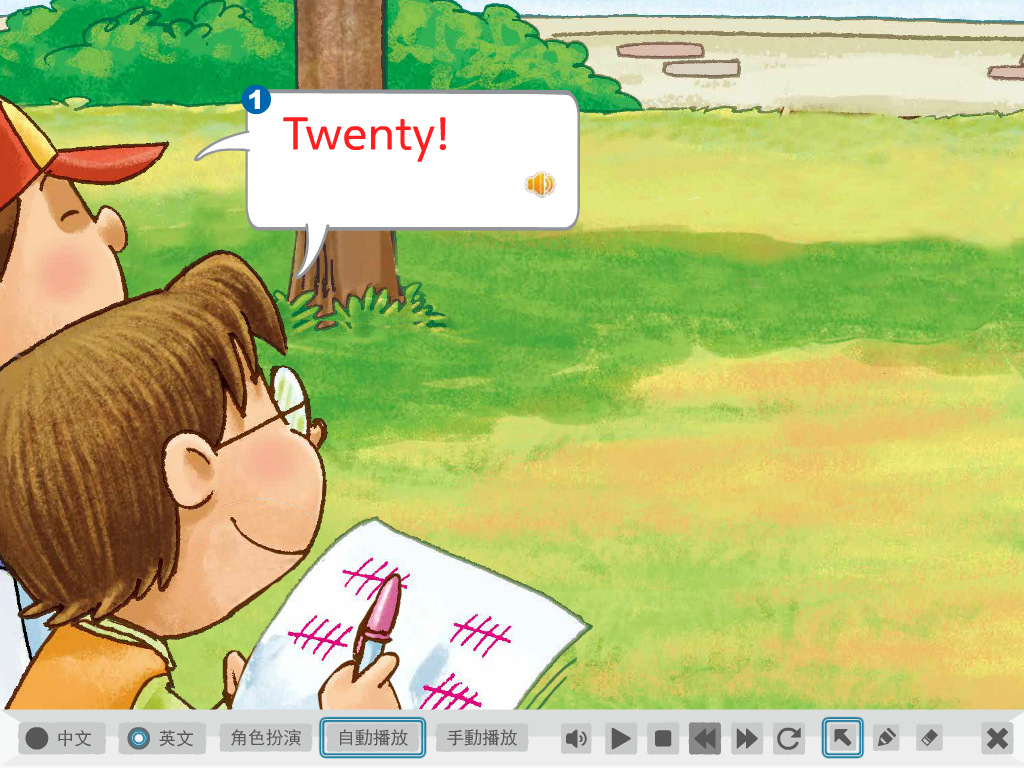 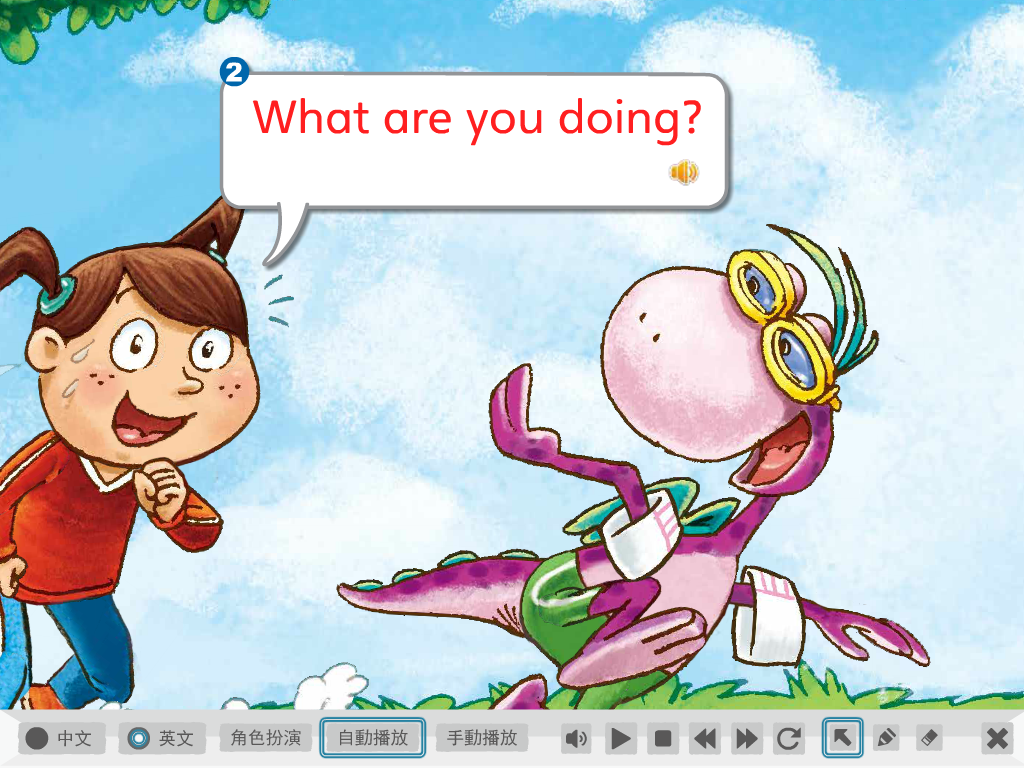 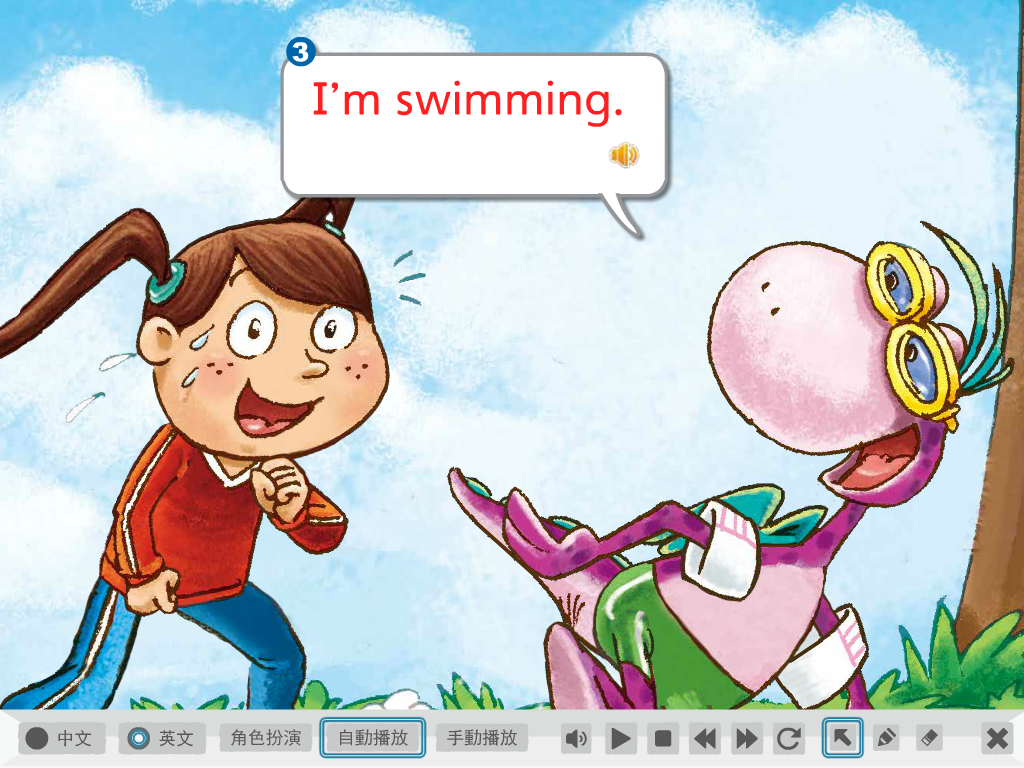 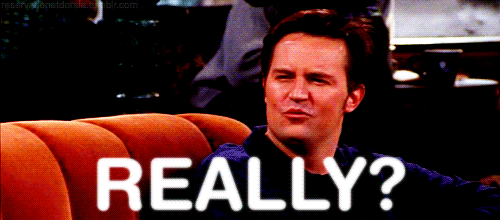 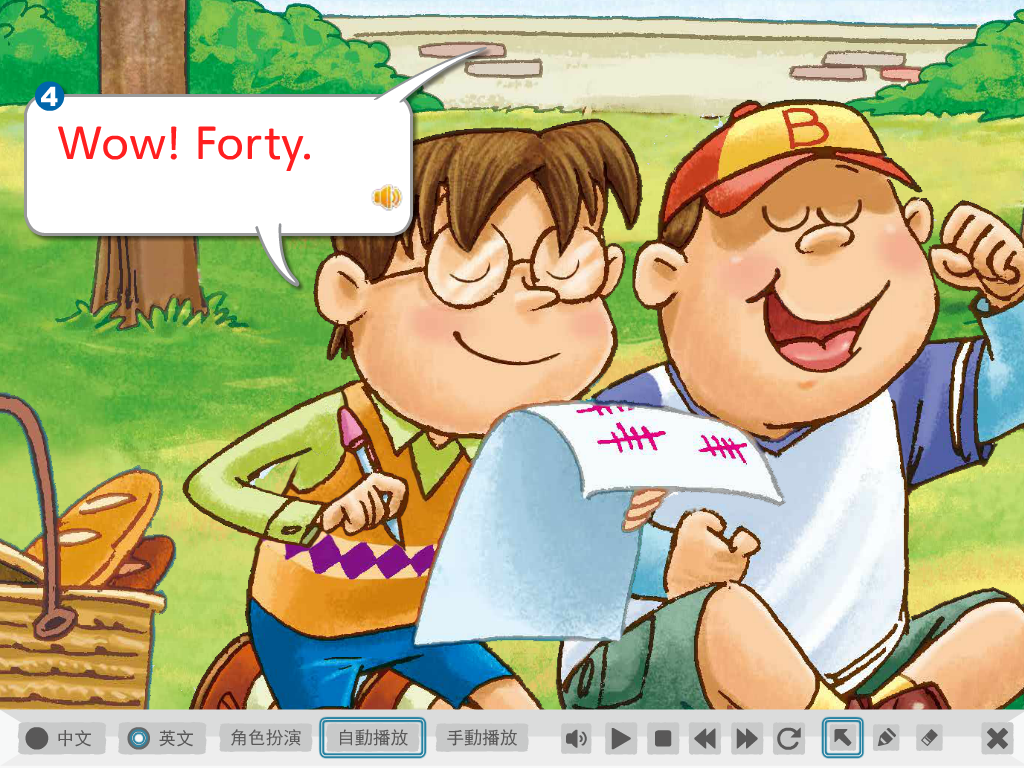 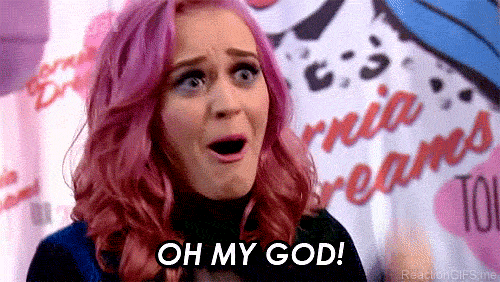 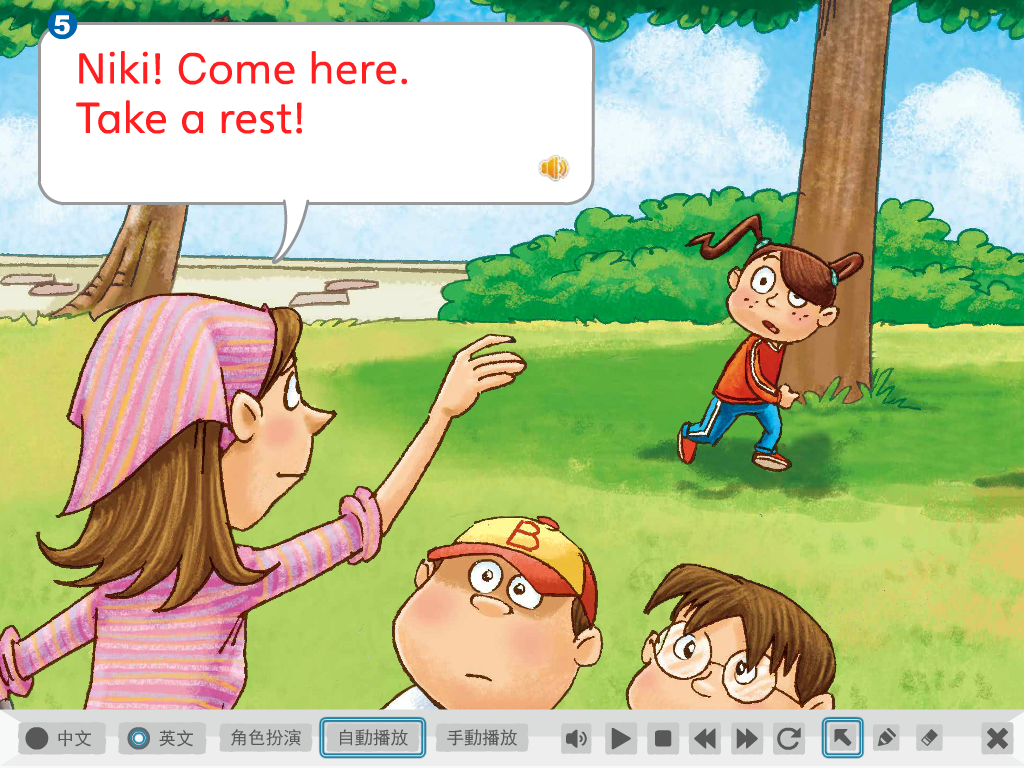 休息一下
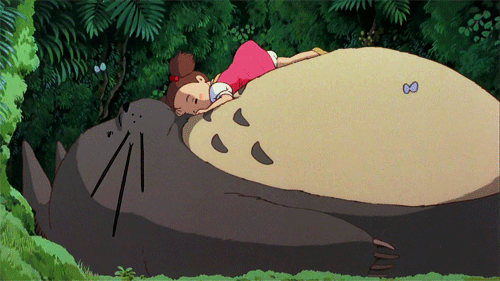 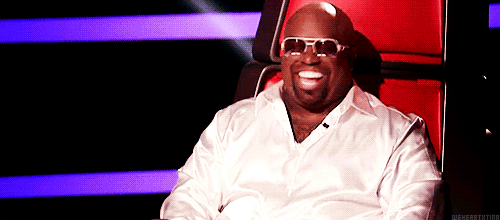 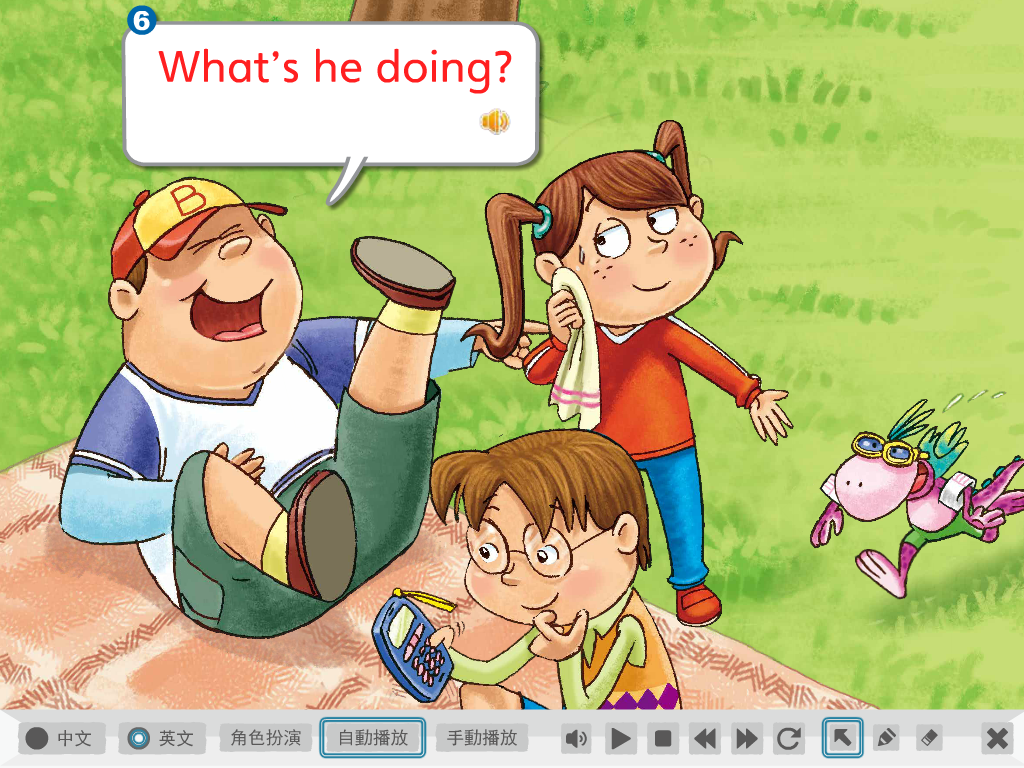 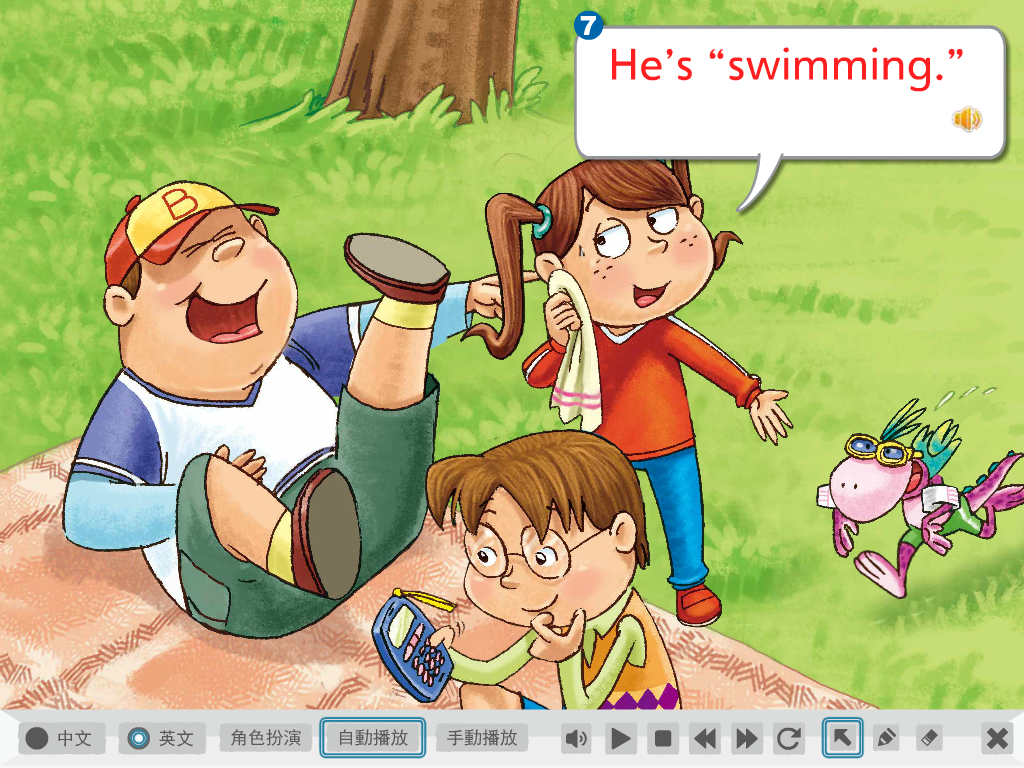 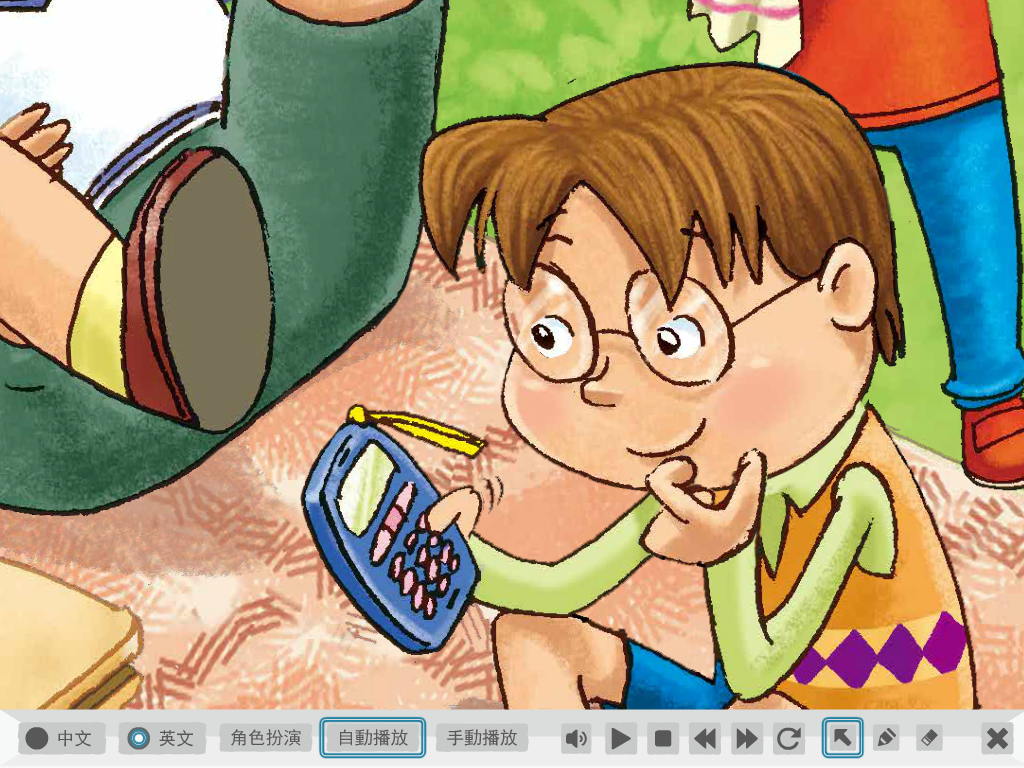 He is making a phone call.
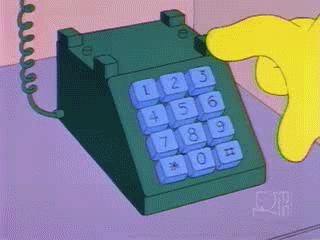 He is dialing number.
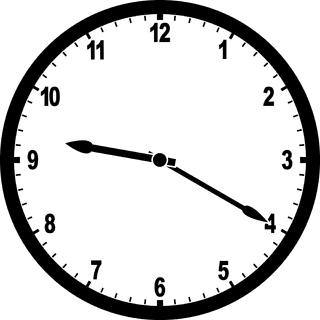 太陽曬屁股囉!
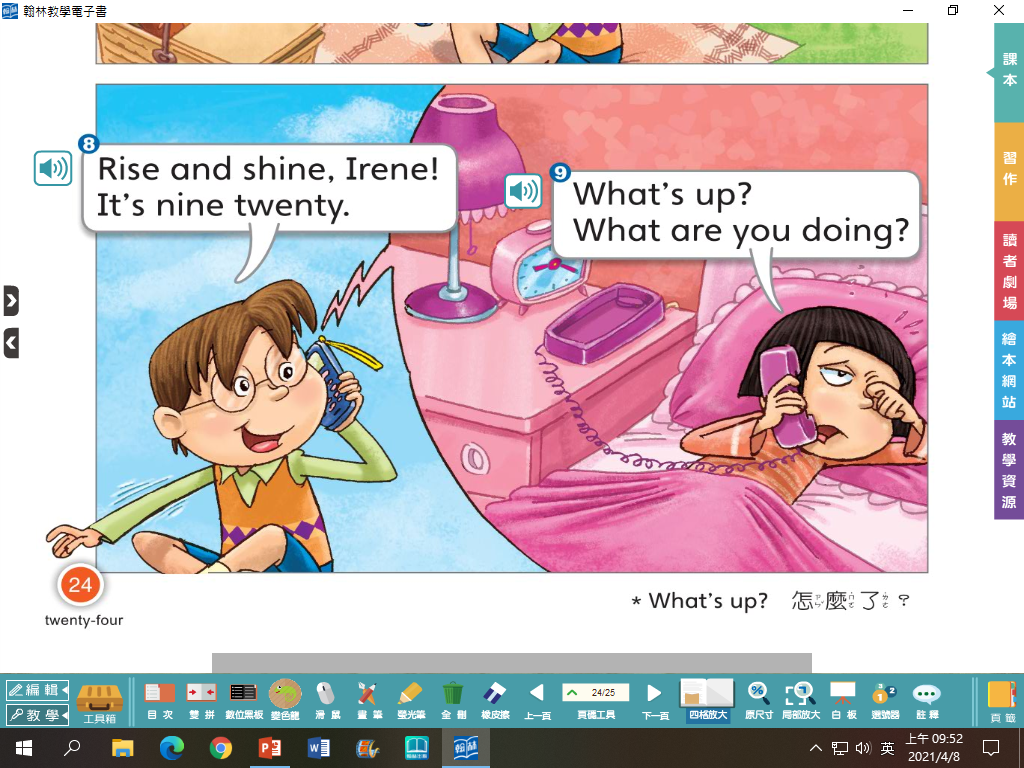 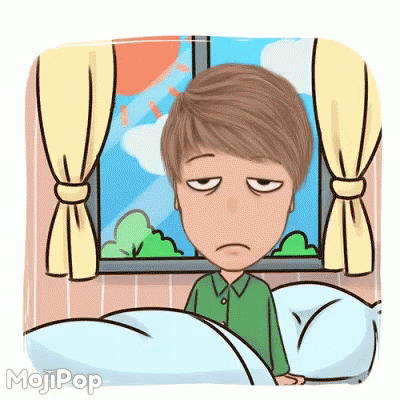 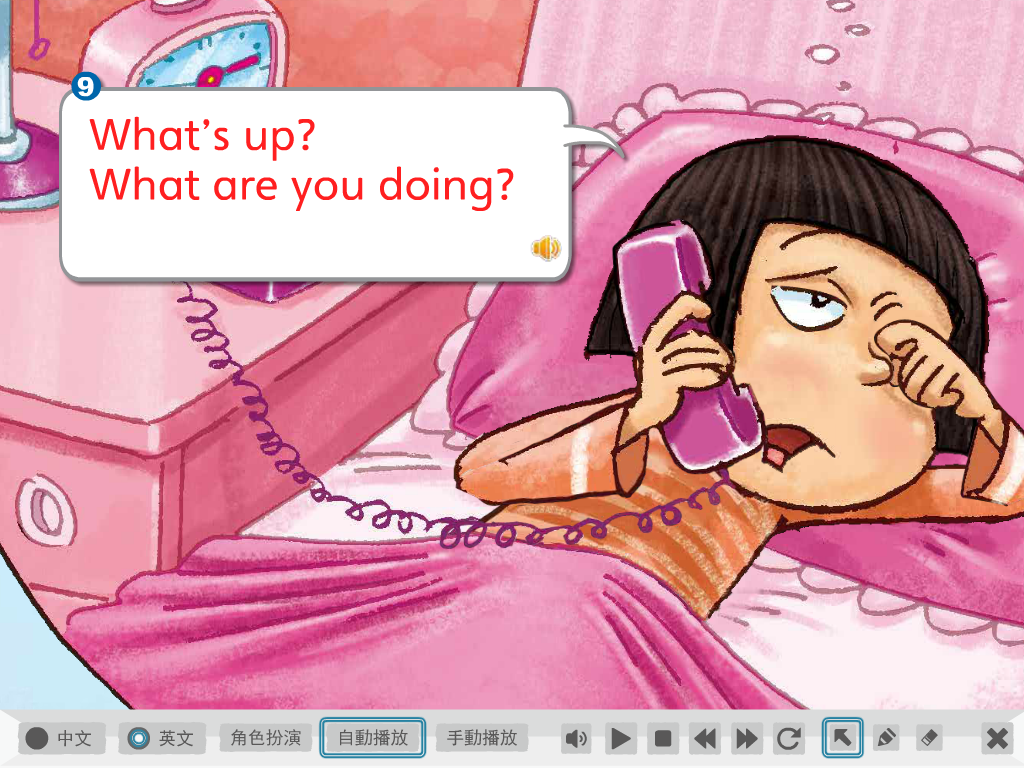 怎麼了? What’s going on?
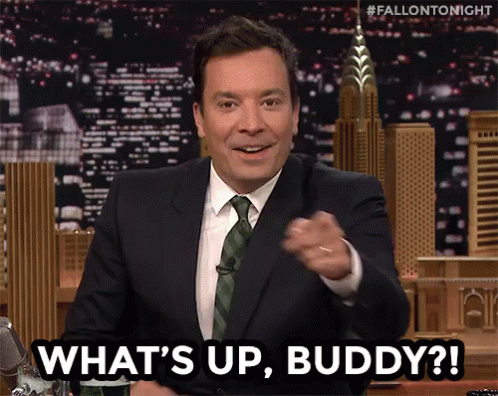 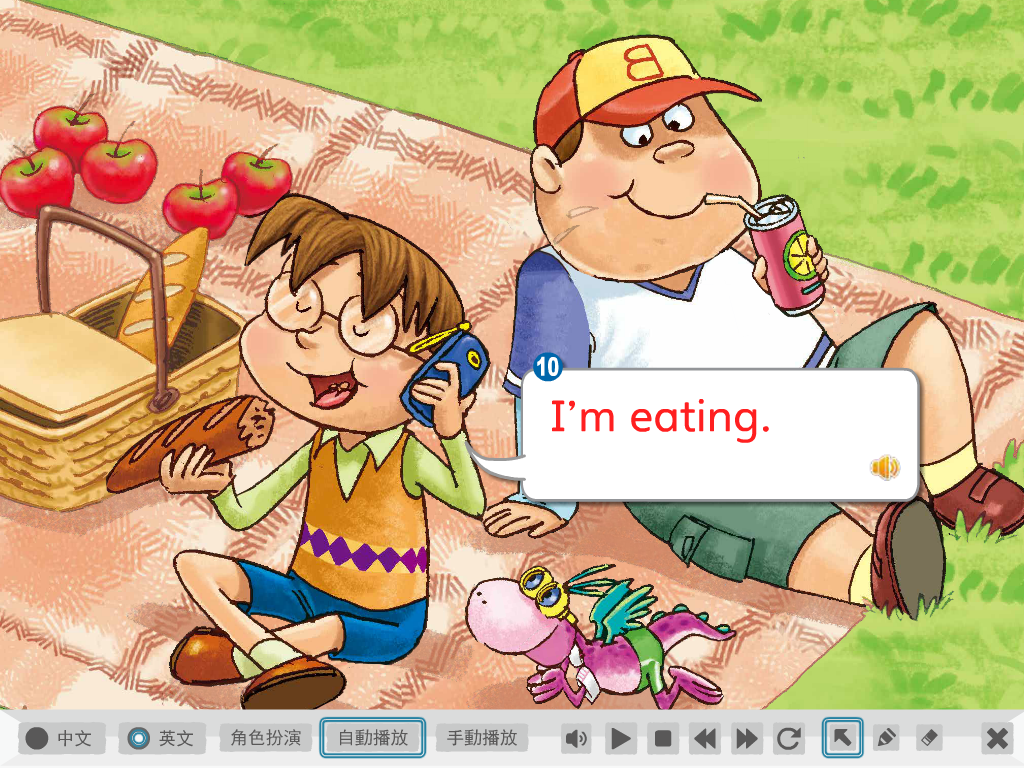 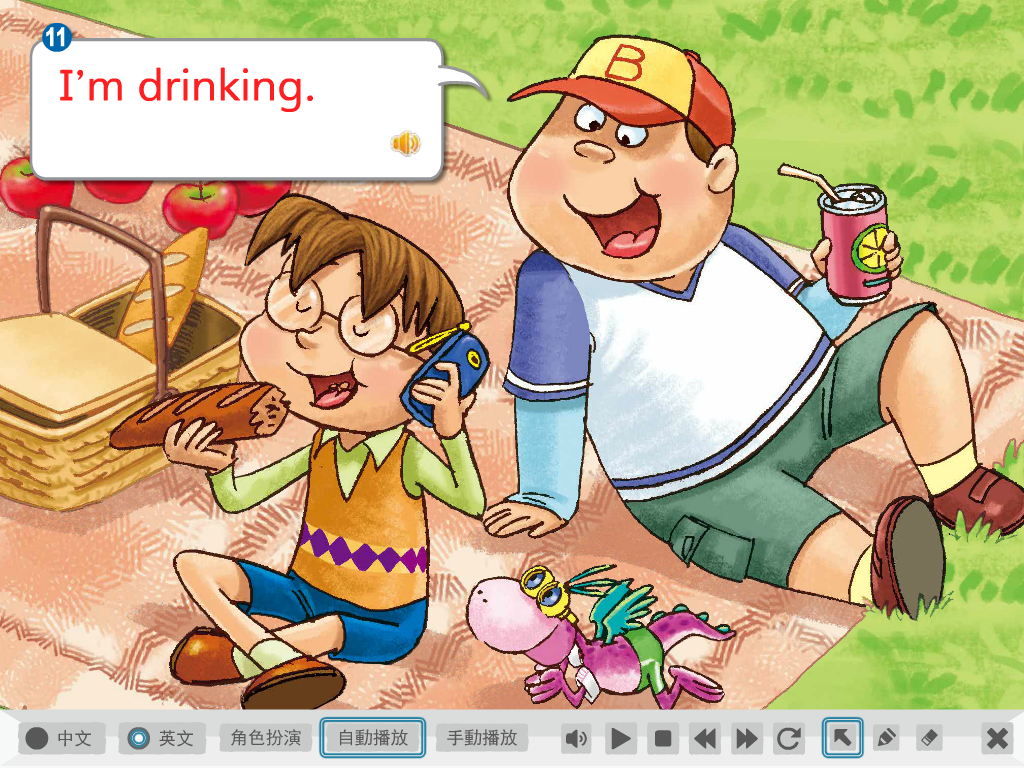 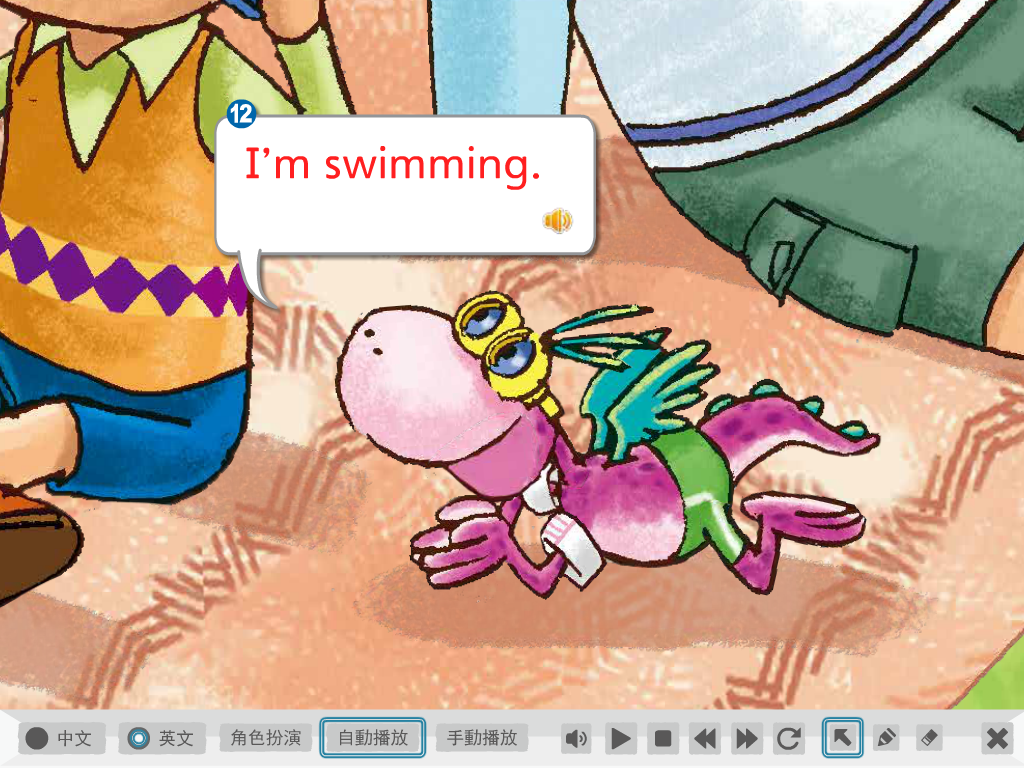 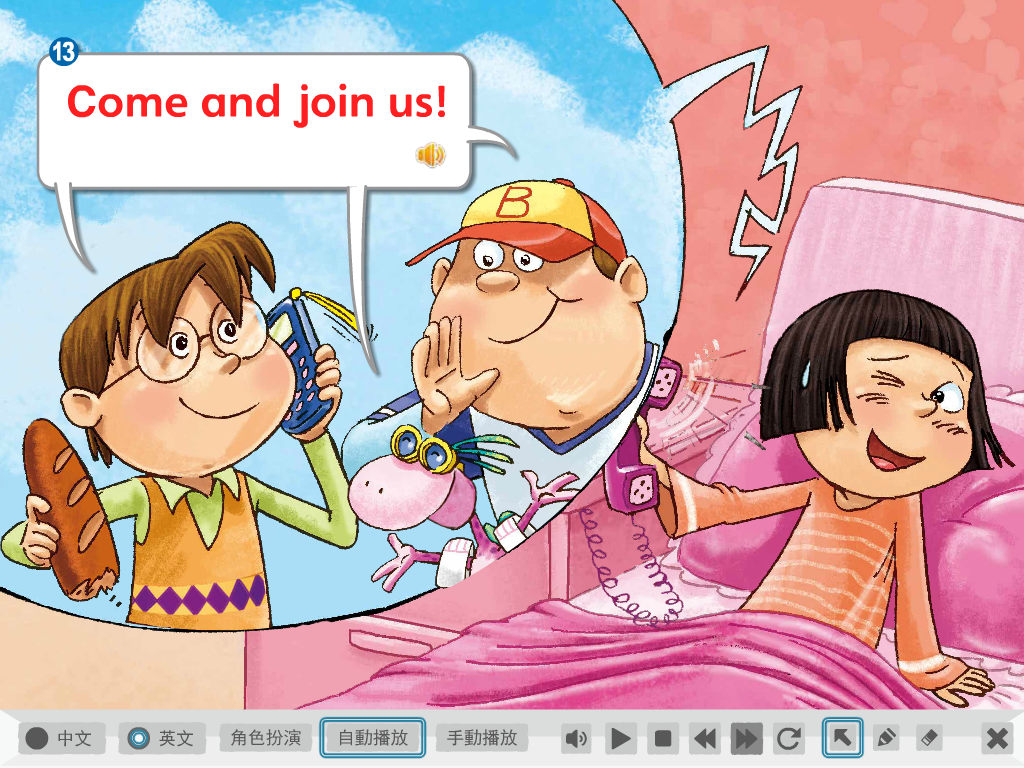 What’s Mr. Bean doing?
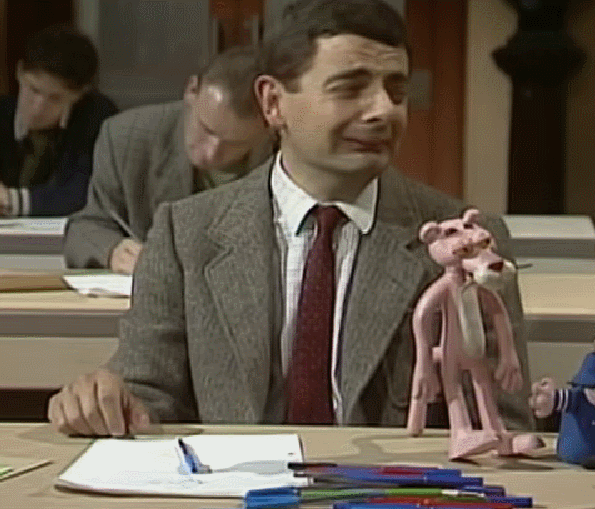 He’s crying.
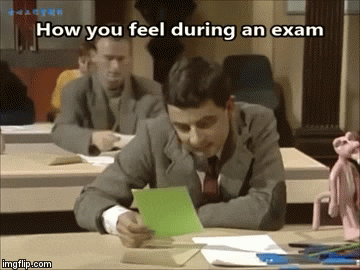 No pain, no gain.
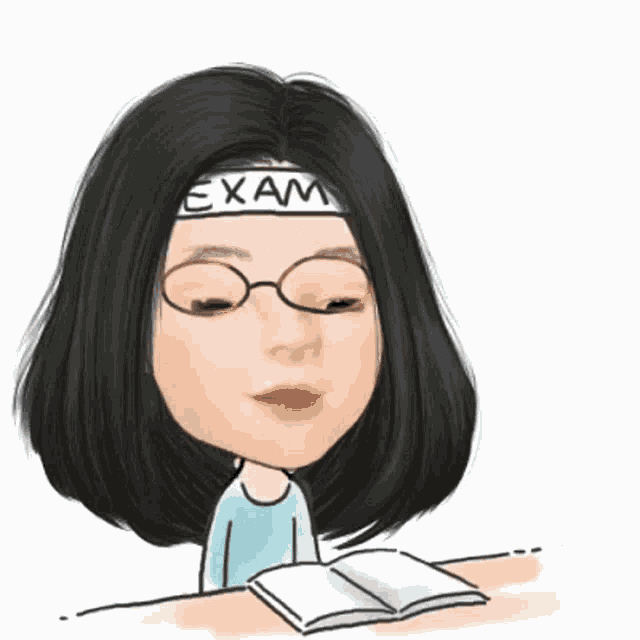 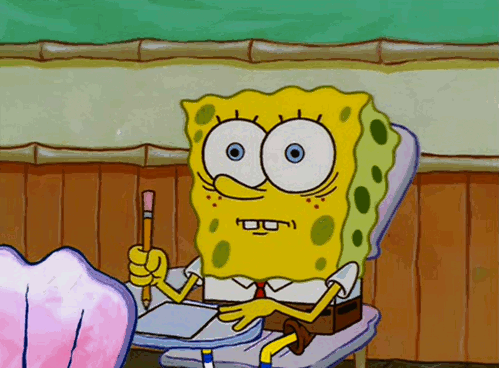